Figure 5 Long time-scale RXTE PSD of MCG–6-30-15. The PSD is well fitted (P = 68 per cent) by a simple power law of ...
Mon Not R Astron Soc, Volume 359, Issue 4, June 2005, Pages 1469–1480, https://doi.org/10.1111/j.1365-2966.2005.08992.x
The content of this slide may be subject to copyright: please see the slide notes for details.
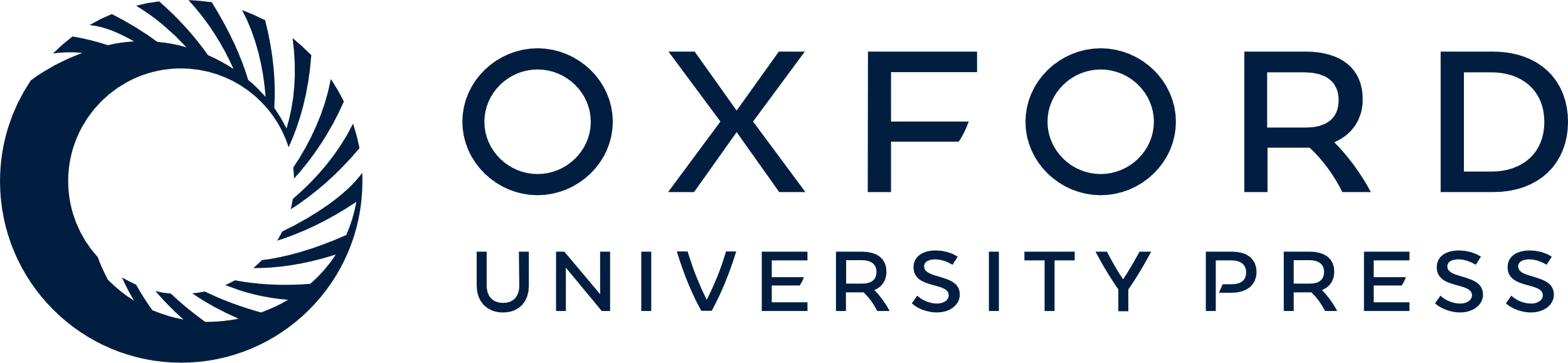 [Speaker Notes: Figure 5 Long time-scale RXTE PSD of MCG–6-30-15. The PSD is well fitted (P = 68 per cent) by a simple power law of slope 0.9 ± 0.25 over three decades. The underlying undistorted model PSD is shown by the smooth continuous line. The distorted model for each of the three data sets, together with its errors, is shown by the individual points. The observed dirty PSD is given by the jagged lines.


Unless provided in the caption above, the following copyright applies to the content of this slide: © 2005 RAS]